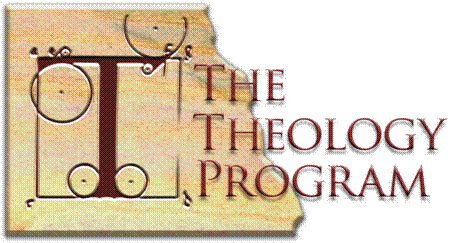 Soteriology
What Does It Mean to Be Saved?
[Speaker Notes: Teacher’s Notes Information Page

This notes section is to inform those who would choose to teach this course using the material provided by The Theology Program. Any and all teachers, professors, and pastors are welcome to use the TTP material for the purpose of instructing people in the individual courses or though entire program. It should be noted, however, that each set of notes, PowerPoint presentations, and assignments assumes knowledge of the previous course according to the program schedule (see program schedule on www.thetheologyprogram.com). It is our hope that the TTP material would be of benefit to those whose purpose it is teach people theology at a level greater than that which is readily available though self-study or the typical Bible studies. 

PowerPoint Slides and Notes:
The PowerPoint notes provided have the teacher in mind. They are not meant to be an exhaustive source of information on the topic covered. Neither are they meant to answer all of the questions that may come up during the presentation. What we hope to accomplish with the notes section is to give the teacher a basic understanding of what the individual slide is trying to accomplish along with some additional information on the subject of the slide.. 

The notes will be kept as brief as possible and contain the following types of information:
Explanation of slide: Explanations of what the slide is trying to accomplish. (Most of the time we hope that this is self-evident).  
Presentation notes: Expanded subject information including definitions of terms with which we feel the teacher may not be acquainted. Also, there may be suggested illustrations for the topic being discussed. 
Activity: Sometimes the slides are created with a particular learning activity in mind and are non-productive without this activity. If this is the case a suggested activity will be explained. Sometime the activities are suggested with and left up to the teacher’s discretion.
References: This will contain both references that were used in the slide and suggested references for further study on the subject.
Illustrations: Whenever possible, we will try to provide a teaching illustration to help the instructor.

Keep in mind that most of the slides are self-explanatory and, therefore, do not need notes. The teacher is expected to have watched the video of the class being taught so that he can get a better idea of what is trying to be accomplished.]
“He made Him who knew no sin to be sin on our behalf, so that we might become the righteousness of God in Him.”                     –2 Corinthians 5:21
[Speaker Notes: Student Notes:
The student notes are created to coincide interactively with the PowerPoint slides. Some will have all the information contained in the slides, few may be fill-in-the-blank, and some will simply be a blank page so that the students can do an assignment. We have intentionally left much space in the student notes so that the student can take lecture notes. 

General Guidelines:
We understand that while some instructors will use all the material as-is, some will want to modify the slides and the notes to suite their goals, purpose, culture, and style. This is OK. Permission is granted by TTP. We simply ask that you do not reproduce this program or any part there-in for profit. If the program is used for integration into other programs or presentations, we also ask that you follow by the copyright guidelines and give credit to TTP. 

Fonts:
Along with standard fonts such as Times New Roman, these are the fonts that are used in all The Theology Program material. If you do not already have them, they can be downloaded from our web-site. It is highly recommended that you use these in all the material since changing the fonts will affect the format of the notes and PowerPoint. If you change the fonts, it will be necessary for you to reformat the lines and paragraphs of all of the material. The fonts can be downloaded from the TTP website. See the TTP FAQ page.]
Question Outline
What is salvation?
What is the process of salvation?
How do various Christian traditions view salvation differently?
What is predestination/election?
Is predestination unconditional?
Is predestination conditional?
Is predestination fair?
Does God predestine people to Hell? 
Why did Christ die on the Cross?
What did Christ’s death accomplish?
For whom did Christ die? 
Can we say “no” to the Gospel?
What does it mean to be born again? 
Does regeneration precede faith?
What does it mean to have faith?
What does it mean to repent?
What does one have to do to be saved? 
How is the atonement appropriated?
How is a person justified before God?
How does one become a better Christian?
Can a person lose his salvation?
What about those who have never heard about Christ?
[Speaker Notes: Presentation Notes:
These are the twenty-two primary questions that will be covered in this course. They will serve as an outline for the course.]
Course Outline
Ordo Salutis
Conditional Election
Unconditional Election
Atonement: Historical Survey
Atonement: Substitution Theory
Calling and Regeneration
Conversion: Faith and Repentance 
The Doctrine of Justification
The Doctrine of Sanctification
The Doctrine of Perseverance
[Speaker Notes: Presentation Notes:
This outline is a more academic outline that will also be used throughout the course.]
Ordo Salutis
“Order of Salvation”
Questions
What is salvation?

What is the process of salvation?
Perseverance
Justification
Salvation
Regeneration
Expiation
Propitiation
Sanctification
Predestination
New Birth
Repentance
Atonement
Foreloved
Glorification
Adoption
Faith
Forgiveness
Conversion
Imputation
Reconciliation
[Speaker Notes: Presentation Notes:
This slide previews the theological terminology of the course.]
What is Salvation?
Salvation is an event and a process in which people are brought into a right relationship with God.
[Speaker Notes: Presentation Notes:
This slide defines soteriology as a preview for things to come. The rest of this course will explain this definition. Attention should be given to the terms “process” and “event.” See the following slides for a brief explanation of the idea that salvation is a process—a difficult concept for most Protestants to understand.]
What is Salvation?
Salvation
Sanctification
Glorification
Past
Eph. 2:8
Present
1 Cor. 1:18
Future
Rom. 5:9
[Speaker Notes: Presentation Notes:
The Bible presents the salvation of a believer as a definite event that happened in the past, something that progressively happens in the present, and something that will take place in the future.]
What is Salvation?
Ephesians 2:8  
“For by grace you have been saved through faith; and that not of yourselves, it is the gift of God.”
Salvation
Sanctification
Glorification
Past
Eph. 2:8
Present
1 Cor. 1:18
Future
Rom. 5:9
[Speaker Notes: Presentation Notes:
The Bible presents the salvation of a believer as a definite event that happened in the past, something that progressively happens in the present, and something that will take place in the future.]
What is Salvation?
1 Corinthians 1:18 
“For the word of the cross is foolishness to those who are perishing, but to us who are being saved it is the power of God.”
Salvation
Sanctification
Glorification
Past
Eph. 2:8
Present
1 Cor. 1:18
Future
Rom. 5:9
[Speaker Notes: Presentation Notes:
The Bible presents the salvation of a believer as a definite event that happened in the past, something that progressively happens in the present, and something that will take place in the future.]
What is Salvation?
Romans 5:9  
“Much more then, because we have now been declared righteous by his blood, we will be saved through him from God’s wrath.”
Salvation
Sanctification
Glorification
Past
Eph. 2:8
Present
1 Cor. 1:18
Future
Rom. 5:9
[Speaker Notes: Presentation Notes:
The Bible presents the salvation of a believer as a definite event that happened in the past, something that progressively happens in the present, and something that will take place in the future.]
Ordo Salutis
How do we take the doctrine of salvation and all of its various aspects and understand the process?
[Speaker Notes: Presentation Notes:
This question presents the dilemma experienced when trying to outline the doctrine of salvation in a logical order that is didactically (teaching) purposed. When one examines the various books and theologies that are devoted to the doctrine of soteriology, they find that there are many different models. Often one’s theological persuasion will dictate how they teach this subject. 

Our purpose in this section is to determine an order and outline for our studies.]
Ordo Salutis
Lat. “Order of Salvation.” The logical order in which the process of salvation takes place.
[Speaker Notes: Presentation Notes:
This course will use the ordo salutis model as the primary paradigm for understanding the doctrine of salvation. It seems to present the best way to understand the doctrine theologically, logically, and didactically. While the ordo of three representative Christian traditions will be shown in the following slides, the reformed ordo is the one we have chosen according to our reformed convictions about soteriology. If you do not hold to reformed soteriology, then simply rearrange the slides according to the ordo of your tradition. (You have the right to be wrong!)]
What is Salvation?
Salvation
Sanctification
Glorification
Past
Eph. 2:8
Present
2 Cor. 2:15
Future
Rom. 5:9
[Speaker Notes: Presentation Notes: 
This slide is included again as an option for an order of salvation. Broadly speaking, this is how we will to cover the doctrine of salvation, with the glorification aspect to be covered in eschatology.]
God 
the Father
God 
the Son
God 
the Holy Spirit
Foreknowledge
Predestination/Election
Reconciliation
Adoption
Atonement
Propitiation 
Redemption
Justification
Calling
Regeneration
Security
God/Man
Faith
Repentance
Sanctification
Perseverance
[Speaker Notes: Presentation Notes:
This is a way to distinguish the different aspects of salvation. The Bible will often credit different members of the Trinity for various aspects of the salvation process. Paul seems to do this in Eph. 1 where the Father is the One who elects (v. 4), the Son redeems (v. 7), and the Spirit seals or secures the believer (v. 13). This becomes difficult when more than one member of the Trinity is credited for one or more aspects (e.g., see John 15:16, where Christ is seen as the One who elects).]
Foreknowledge
Predestination/Election
Salvation Before Time
Calling
Regeneration
Justification
Faith
Repentance
Perseverance
Salvation in Time
[Speaker Notes: Presentation Notes:
This is another way one might logically and didactically divide the different aspects of the doctrine of salvation. Here we move to a familiar slide from Trinitarianism that carries the arch theme. Foreknowledge and predestination/election are the aspects that occur in the eternal council of God. The other aspects takes place as God moves in time. They are not necessarily in an order with which everyone will agree. The ordo salutis paradigm, to which this course will adhere, will follow shortly.]
Objective
Election
Atonement
Calling 
Regeneration
Justification
Monogism
What God Does Alone
Subjective
Faith
Repentance
Sanctification
Perseverance
What God Does Through Us
Synergism
[Speaker Notes: Slide Notes:
Salvation can also be divided into objective and subjective categories. This paradigm is Reformed/Calvinistic, and Arminians would take exception to it.
Objective aspects of salvation are those that God performs which do not depend upon any human effort or ability. They are what God does with certainty and cannot be added to or taken away from by man. Foreknowledge and predestination/election are in the mind, heart, and volition of God alone. They are not dependent upon anything outside of God. God’s effectual calling, along with regeneration, brings a person to faith and repentance (this is a strong Reformed position). Justification is a declaration of righteousness, even though the person is not subjectively righteous (both Arminians and Calvinists would agree with this, although Roman Catholics would take exception). These are all aspects of salvation that God does alone, or monogistically (working by Himself). 
Subjective aspects of salvation are those that we accomplish by the power of God. This is called synergism (working together with God). They are subjective and synergistic in the sense that they cannot, by nature, be accomplished without the will of man. Some might take exception to perseverance being placed in this category, but the perseverance referred to here is the perseverance of faith, which necessitates the involvement of man.]
Ordo Salutis
Rom. 8:29–30  
“For those whom He foreknew, He also predestined to become conformed to the image of His Son, so that He would be the firstborn among many brethren; and these whom He predestined, He also called; and these whom He called, He also justified; and these whom He justified, He also glorified.”
[Speaker Notes: Presentation Notes:
This passage presents Paul’s ordo salutis.]
Ordo Salutis
How do the various Christian traditions view salvation differently?
Different Traditions
Pelagian/Liberal
Roman Catholicism
Arminianism
Reformed
Process 
Justification 
(man)
Good Works
(man)
Glorification
(God)
Bad  works
Confession and good works
Saved
Unsaved
Bad Works
(man)
Eternal Damnation
Pelagian/Liberal
 Ordo Salutis
Innocence
[Speaker Notes: Presentation Notes:
This is a basic Pelagian or liberal paradigm of salvation. It is presented simplistically to demonstrate that man’s primary goal is to have his good works outweigh the bad.]
Glorification
(God)
Process 
Justification 
(God-man)
Confirmation/
Faith (Man)
Atonement (God)
Purgatory
Purging of 
venial sins
Baptism/
Regeneration (Man)
Confession and Penance
Confession and Penance
Saved
Mortal sin
Unsaved
Mortal Sin
Eternal Damnation
Fall From Grace  (Man)
Roman Catholic
 Ordo Salutis
Conditional 
Election/
Predestination
(God-man)
[Speaker Notes: Presentation Notes:
This is a basic Roman Catholic paradigm of salvation. This is not an exposition of Roman Catholic justification, but an overview of the Roman Catholic Church’s basic belief about salvation. A more detailed exposition of justification will come later in the course.]
Glorification
(God)
Conditional 
Justification (God-man)
Regeneration (God)
Atonement (God)
Faith (Man)
Loss of Faith
Calling
(Man)
Prevenient Grace
Saved
Unsaved
Rejection (Man)
Rejection Granted/
Free Will Allowed
Eternal 
Damnation
Arminian Ordo Salutis
Conditional 
Election/
Predestination
(God-man)
[Speaker Notes: Presentation Notes:
Notice how in the Arminian tradition the majority of the salvation process is understood synergistically (a cooperation between God and man). This will be the primary difference in the Arminian and Reformed ordo.]
Atonement
(God)
Atonement (God)
Calling
(God)
Regeneration
(God)
Conversion
(God-man)
Justification
(God)
Sanctification
(God-man)
Glorification
(God)
Elect (God)
Faith
Repentance
Believers (God)
Reprobate (man)
Non-believers (man)
Conditional 
Damnation (Man)
Eternal Damnation
General Call
(Man)
Rejection 
(Man)
Reformed/Calvinistic
 Ordo Salutis
Election
(God)
[Speaker Notes: Presentation Notes:
Notice that the Reformed ordo does not recognize any possibility of the elect losing their salvation at any time in the process. This concept is often called “perseverance of the Saints” or “eternal security” and is unique to the Reformed position. Its uniqueness does not make it true. Its validity will be tested later.]
You are here
Atonement
(God)
Calling
(God)
Regeneration
(God)
Conversion
(God-man)
Justification
(God)
Sanctification
(God-man)
Glorification
(God)
Faith
Repentance
Past
Present
Future
Ordo Salutis
Election
(God)
[Speaker Notes: Presentation Notes:
This is the outline that we will use for this course, covering each aspect in succession. Some will disagree with the Reformed ordo in which regeneration precedes faith. This is not a major issue but, nevertheless, it is the format that we will follow for this course.]
Discussion Groups
[Speaker Notes: Activity: Group discussion
Have your students separate into groups of 5-10 people to discuss the questions found in the student notes. Make sure that each group has a leader that is familiar with the material and able to keep the discussion on track. The discussion groups should last no longer than forty-five minutes.]